Prescrire chez l’insuffisant rénal: le pourquoi et comment adapter la posologie?( Ne tirez pas sur l’Innocence )
A, Chinar (  interniste )
Université de Batna 2, faculté de médecine, département de médecine
Chu  Batna, Service de Néphrologie, Dialyse, Et Transplantation Rénale
Cours de 6eme année de médecine
a.chinar-univ@batna2.dz
chinarathmane@yahoo.fr 
http://staff.univ-batna2.dz/chinar_athmane
Fax:  213 33308317  -     Tel   0772121991  - 21/03/2021 à 14h
Journée Mondiale de la Poésies
Journée européenne de la musique ancienne
Journée Mondiale de la Trisomie 21
Journée mondiale de la marionnette
Journée mondiale du rangement de bureaux
Journée Internationale des forêts
Journée Internationale pour l'élimination de la discrimination raciale
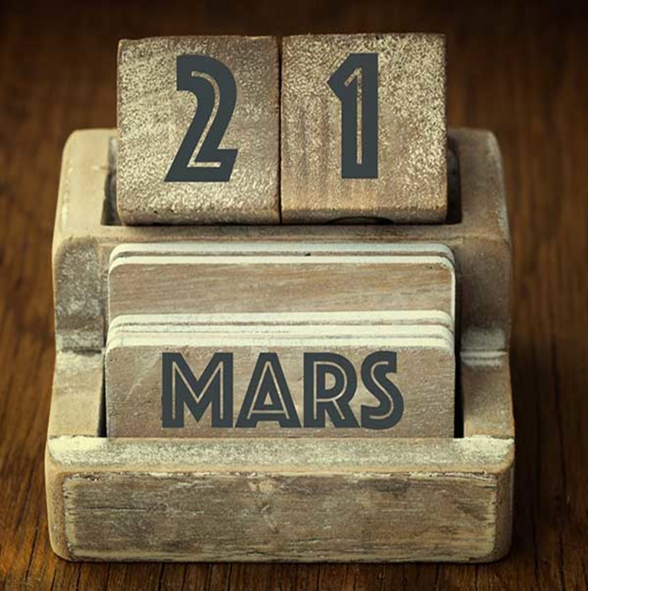 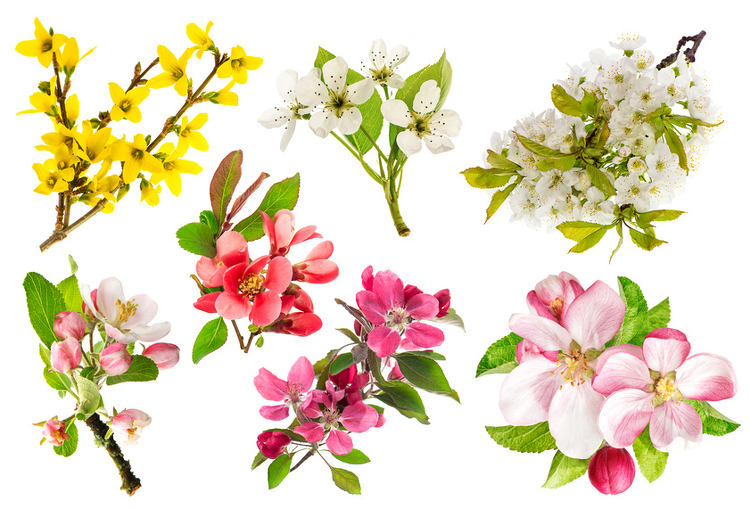 Agenda
Introduction
Le constat
objectifs
Problématique
Comment estimer la fonction rénale
Pourquoi adapter la posologie du médicament ?
Quand? 
 Comment?
Quelle est la meilleur méthode ? 
Pour la pratique
Conclusion
Références bibliographiques
Introduction
Le rein joue un rôle central en pharmacologie. 
Son importance ne se limite pas aux médicaments hydrosolubles qui sont éliminés par voie urinaire. 
La clairance non rénale des médicaments est également influencée par le milieu urémique.
 L’insuffisance rénale peut ainsi théoriquement interférer avec le métabolisme des médicaments à tout niveau du processus, à savoir lors de leur absorption intestinale, de leur distribution dans l’organisme et, enfin et surtout, de leur élimination .
 Ceci justifie l’étude du comportement pharmacocinétique de tout médicament en situation de maladie rénale chronique (MRC). 
De la même manière, la forte influence de la fonction rénale sur la pharmacocinétique des médicaments justifie tout autant le recours à une estimation précise du débit de filtration glomérulaire (DFG) dans les problématiques de prescription médicamenteuse.
 Ceci est d’autant plus vrai que le niveau de fonction rénale du patient est proche des seuils d’adaptation posologique ou de contre-indication médicamenteuse
Le  constat
Les effets indésirables médicamenteux seraient responsables de 2,5 à 15,8 % des admissions hospitalières, constituant de fait des effets indésirables graves . 


L’âge, le sexe ou encore la polymédication sont des facteurs de risque d’hospitalisation pour iatrogénie médicamenteuse bien connus .
20%  des  ARA
Queneau P, Bannwarth B, Carpentier F et al. Effets indésirables médicamenteux observés dans des services d’accueil et d’urgen ces français (Étude prospective de l’APNET et propositions pour des mesures préventives). Bull Acad Natle Med. 2019;187(4):647-70.
Trois classes sont fortement impliquées :
Les anti-vitamines K, les diurétiques et les neuroleptiques. 

Les mécanismes en cause sont :

 -  Déficit de communication entre soignants, 

  -  Manque de réévaluation régulière des traitements ou de l’état de santé,

 -  Difficulté d’accès aux soins.
Objectifs:
Connaître les formules à utiliser pour l’ajustement posologique des médicaments.

Reconnaître les principaux médicaments néphrotoxiques.

 Ajuster les traitements courants chez un patient insuffisant rénal chronique:
       - Infections;
       - Hypertension;
        - Diabète;
         - Goutte;
          - Douleur .
Problématique
La problématique d’adaptation de la dose d’un médicament est par définition une problématique individuelle. 

Le choix de la méthode d’évaluation du DFG (choix du marqueur, formule d’estimation, mesure du DFG) repose sur la confrontation, à l’échelon individuel, du besoin de précision imposé par la situation clinique et de la précision attendue de chacune de ces méthodes.

Ceci s’oppose en partie aux recommandations d’utilisation qui reposent parfois sur des considérations plus épidémiologiques que de précision.
Comment peut on décrire les reins?
Le  rein
NEPHRON
Comment estimer la fonction rénale ?
Adaptation posologique des médicaments à la fonction rénale
Le pourquoi d’une adaptation posologique ?
L'IR modifie la pharmacocinétique des médicaments.
  Elle diminue l'élimination rénale des médicaments.
  * Augmentation de la demi-vie d’élimination et de la concentration plasmatique du médicament.
* Risque d'accumulation du médicament et donc de surdosage.
 *  La posologie usuelle (qui permet normalement d'obtenir le meilleur rapport bénéfice/risque) des médicaments n'est donc plus adaptée et doit être réévaluée.
* Les médicaments principalement concernés sont ceux éliminés par voie rénale, sous forme active ou sous forme de métabolites, toxiques ou actifs.
D'autres étapes pharmacocinétiques des médicaments peuvent aussi être altérées en cas d'IR:
1- La résorption gastrique: l'hypochlorhydrie qui accompagne fréquemment l'insuffisance rénale chronique sévère ralentit la résorption des acides faibles ;

2 - L'effet de premier passage hépatique: l'IR diminue l'ampleur de ce processus ;

3 - La fixation aux protéines plasmatiques: un syndrome néphrotique s'accompagne d'une hypoalbuminémie liée à une protéinurie; la diminution des protéines plasmatiques augmente la fraction libre du médicament avec un risque de toxicité ;

4 - La distribution: elle est modifiée par la rétention œdémateuse augmentant le compartiment extracellulaire.
 Les médicaments acides faibles, les médicaments métabolisés par le foie ou les médicaments fortement liés aux protéines plasmatiques sont donc également concernés par la modification de pharmacocinétique en cas d'IR.
Il est crucial de connaître :
Les médicaments qui ne nécessitent pas d’adaptation posologique et qui peuvent donc être administrés à leur posologie usuelle. 

En effet, réduire la dose de ces médicaments expose à un risque d’inefficacité par sous-dosage. 

- Les médicaments qui nécessitent une adaptation posologique afin d’éviter un surdosage, et les modalités de cette adaptation de façon à rééquilibrer le rapport bénéfice/risque chez ces patients.
Des  facteurs qui exposent au risque rénal
Les deux extrêmes d'âge
 Insuffisance rénale préexistante 
Comorbidités (cancer, cirrhose, infections, chocs septiques) 
Déshydratation Perturbations métaboliques (hypokaliémie, hypomagnésémie, hypercalcémie...) 
Effet néphrotoxique direct du médicament ou de ses métabolites 
Temps d’exposition prolongé 
Posologie non adaptée 
Association de plusieurs médicaments néphrotoxiques
Les principaux médicaments néphrotoxiques
Anti-infectieux : aminosides, céphalosporines, pénicillines, quinolones, rifampicine, Bactrim®, vancomycine 
Antiviraux : aciclovir, ganciclovir, foscarnet 
 Méthotrexate 
 Immunosuppresseurs : ciclosporine, tacrolimus 
 AINS
 Allopurinol 
 Lithium 
 Diurétiques, ARA II, IEC 
 IPP
Principaux médicaments à adapter à la fonction rénale
Antibiotiques : β-lactamines, fluoroquinolones, macrolides 

 Antihypertenseurs : IEC, certains β- (aténolol, bisoprolol)

 Allopurinol, colchicine 

 Metformine, sulfamides hypoglycémiants 

 Anticoagulants oraux directs (AOD)

  Antalgiques : paracétamol, opiacés, prégabaline
Les principes de l’adaptation posologique
Il est indispensable d’optimiser le rapport bénéfice/risque en administrant la posologie adaptée au niveau de fonction rénale (DFG) du patient. 

Méthode la dose : réduction de la dose unitaire sans modification de l’intervalle d’administration « donner moins mais aussi souvent » 

Méthode de l’intervalle : maintien de la dose unitaire usuelle mais espacement entre les administrations « donner autant de médicament mais moins souvent » 

Méthode combinant les deux « donner moins et moins souvent »
Attention: médicaments en vente libre
Antalgiques
Anti-inflammatoire nan stéroïdiens
Antibiotiques
Aspirine
Laxatifs

AUTRES: plantes-recettes (maigrir/grossir)-tabac-dopage-alcool-toxicomanie-produits de contrats iodés……AUTOMEDICATION
Et la fonction rénale ?
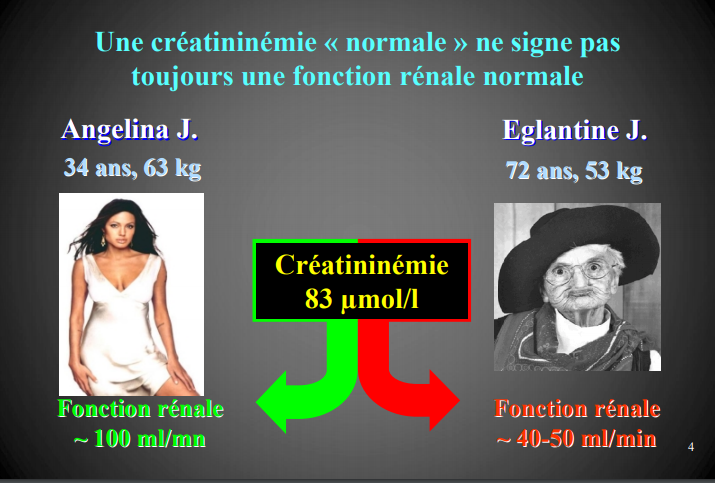 Quelle formule utiliser pour l’adaptation des médicaments ?
. Evaluation de la fonction rénale
Tout d'abord, il est donc primordial d’évaluer la fonction rénale du patient en estimant le:

 Débit de Filtration Glomérulaire (DFG), la détermination classique de la clairance de la créatinine étant très souvent difficile à réaliser (manque de fiabilité du recueil urinaire).
1. Formule de Cockcroft et Gault
ClCr (ml/min) = k x [(140 – Age) x Poids]/ SCr ( µmol/l)
                k = 1,23 chez l'homme et 1,04 chez la femme 
Cette formule est une estimation de la clairance de la créatinine. 

N’est  pas validée chez les sujets âgés de plus de 75 ans (minore le DFG) ni chez l'enfant (majore le DFG)

Pas valable chez les sujets dont l’Indice de Masse Corporelle (IMC) est supérieur à 30 kg/m2 (majore le DFG) 

Pas valable chez les sujets dont l’IMC est inférieur à 18,5 kg/m2 (minore le DFG).
Limites de Cockroft
2. Formule abrégée MDRD (aMDRD)
Elle est validée chez l'adulte de 18 à 70 ans et probablement valable chez le sujet âgé de plus 
de 70 ans (mais non validée). 

La comparaison du MDRD à d'autres formules (comme celle de 
Cockcroft-Gault) a montré sa supériorité dans certaines circonstances : production basale de 
créatinine anormale, masse musculaire anormale (obésité, amputés, paraplégie, 
dénutrition), apports diététiques inhabituels (végétariens, supplémentation en créatine).
En fin
Il est nécessaire de convertir en ml/min la valeur du DFG exprimée en ml/min/1,73m2 . 
En effet, pour déterminer pharmacologiquement la posologie adaptée, il est nécessaire de connaître le « vrai » DFG du patient, pour sa « vraie » surface corporelle, et pas « le DFG du patient si sa surface corporelle était de 1,73m2 ». 

Cette conversion est primordiale en particulier chez les sujets les plus susceptibles d’avoir une surface corporelle très différente de 1,73m2, c’est-à-dire « les obèses, les grands, les maigres, les petits».
                (cf. calculateur sur le site GPR http://www.sitegpr.com/)
La formule de Cockroft-Gault
Formule ancienne (1976) : 
Ne fait plus consensus pour l’évaluation de la fonction rénale :

  Performances moindres par rapport aux formules MDRD puis CKD – EPI

 Son utilisation fait cependant toujours débat pour l’adaptation posologique avec pour argument principal le fait que les RCP ont été établies sur la base de cette formule
Cependant :
Les arguments mis en avant en faveur de l’utilisation de la formule de Cockcroft sont :

  - Elle a été préférentiellement utilisée pour décider des adaptations posologiques avant la mise sur le marché des médicaments.

- Permettrait une meilleure prédiction du risque de survenue des effets indésirables à l’accumulation des médicaments.

- Qu’elle permettrait de limiter le surdosage médicamenteux chez la personne âgée.
Un peu de de pratique, devant un médicament à adapter à la fonction rénale
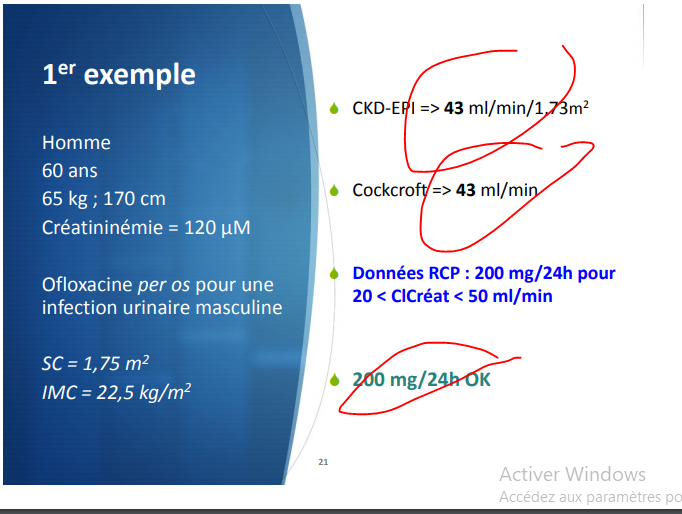 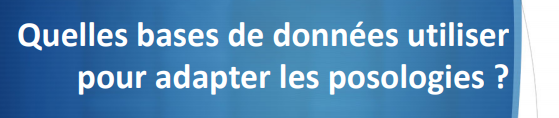 * Données des RCP
   **
  


*** VIDAL
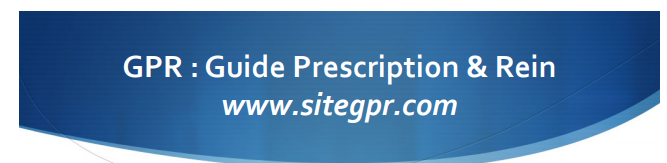 Sans  oublier
Les dosages plasmatiques de médicaments

Toutes les évaluations du DFG sont approximatives.

 Pour certaines molécules, notamment  celles à marge thérapeutique étroite, des dosages plasmatiques sont réalisables. 

Ces  dosages permettent une adaptation optimale de la posologie et doivent être préconisés en cas d'IR, en particulier chez le sujet âgé ou à poids extrême.
Prévention de néphrotoxicité
Éviter la déshydratation;
 Utiliser un médicament moins néphrotoxique, si possible;
  Éviter les combinaisons de néphrotoxines;
  Ajuster la posologie des médicaments et limiter la durée du traitement; 
 Surveiller les concentrations sanguines, si applicable;
  Surveiller la créatinémie et la fonction rénale; 
 Réévaluer régulièrement la liste des médicaments selon la condition clinique du patient.
En pratique, 4 propositions:
Proposition 1 :
 L’estimation du DFG par le laboratoire d’analyses médicales est systématiquement et exclusivement rendue par l’équation CKD-EPI en mL/min/ 1,73 m2 .

  Proposition 2 : 
En cas d’évaluation du DFG dans le but d’adapter la posologie d’un médicament, le médecin prescripteur procède lui-même à la désindexation de la valeur donnée par le laboratoire à partir du poids et de la taille du patient (www.kidney.org/professionals/ KDOQI/gfr_calculator).
Proposition 3 : 

chez la personne augée et/ou chez le sujet de gabarit hors norme, en cas de prescription de médicaments nécessitant une adaptation posologique en fonction du DFG, il est recommandé d’utiliser en priorité des médicaments pour lesquels un suivi pharmacologique est disponible.

 Dans le cas contraire, le recours a` une méthode de référence de mesure du DFG doit être envisagé et ce, d’autant plus que la fenêtre thérapeutique du dit médicament est étroite.

  Proposition 4 :

 les schémas d’adaptations posologiques selon le niveau de DFG des médicaments en cours de développement doivent systématiquement être établis en fonction d’un DFG « vrai », c’est - a` -dire mesure´ par une méthode de référence.
Trois mots pour la fin
Médecine factuelle
Obligatoire
Sécurité   rénale
Néphrovigilance
Nécessité
……Ne tirez   par  sur l’innocence
Conclusion
 Connaître les médicaments dont l’élimination est rénale (et donc à risque d’accumulation en cas d’IRC/IRA)
  Savoir se détourner des RCP pour s’informer sur les modalités d’adaptation 
 Guide Prescription et Rein : information dont la qualité scientifique est reconnue et evidence-based
  Adapter son raisonnement au type de patient (âge, poids, taille) et à la balance bénéfice/risque
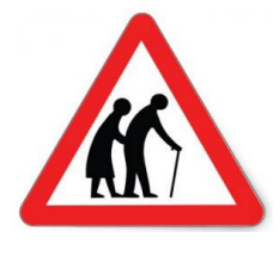 Intérêt d’une néphrovigilence
Références bibliographiques
1- KDIGO – Kidney international Supplements (2013) 3 S-14.
2- Legris ME, Desforges K. Ajustement posologique: pour un choix éclairé de la formule d’estimation de la fonction rénale, Pharmactuel 2017;50 (1).
3- Acute Kidney Injury. Kidney International Supplements (2012) 2, 8–12.
4- Prud’homme L. Insuffisance rénale aigue chez le patient hospitalisé. Le Médecin du Québec, vol 39, no 3, mars 2004. 
5- Naughton AC. Drug-induced nephrotoxicity. Am Fam Physician. 2008;78(6):743-750.
6- Association canadienne des radiologistes. Lignes directrices consensuelles pour la néphropathie provoquée par un produit de contraste. 2011. 
7- Bennett. Drug Prescribing in Renal Failure. 5th edition. 
8- Association canadienne du diabète 2016.
Références bibliographiques
9- Wanner and al. Empagliflozin and progression of kidney disease in type 2 diabetes. N Eng J Med 2016;375:323-34. 
10-Marso and al. Liraglutide and cardiovascular outcomes in type 2 diabetes. N Eng J Med 2016;375(4):311-321.
11- American College of Rheumatology guidelines for management of gout. Part 1: systematic nonpharmacologic and pharmacologic therapeutic approaches to hyperuricemia. Arthritis Care Res. 2012;64(10):1431-46.
12- Monographie des différents médicaments.
13-Rivoseccchi et al. Drug Class Combination-Associated Acute Kidney Injury. Ann of Pharmacotherapy 2016; 50 (11): 953-972,
14-Xie and al. Long-term kidney outcomes among users of proton pump inhibitors without intervening acute kidney injury. Kidney International (2017) 91, 1482–1494.
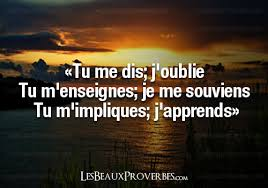 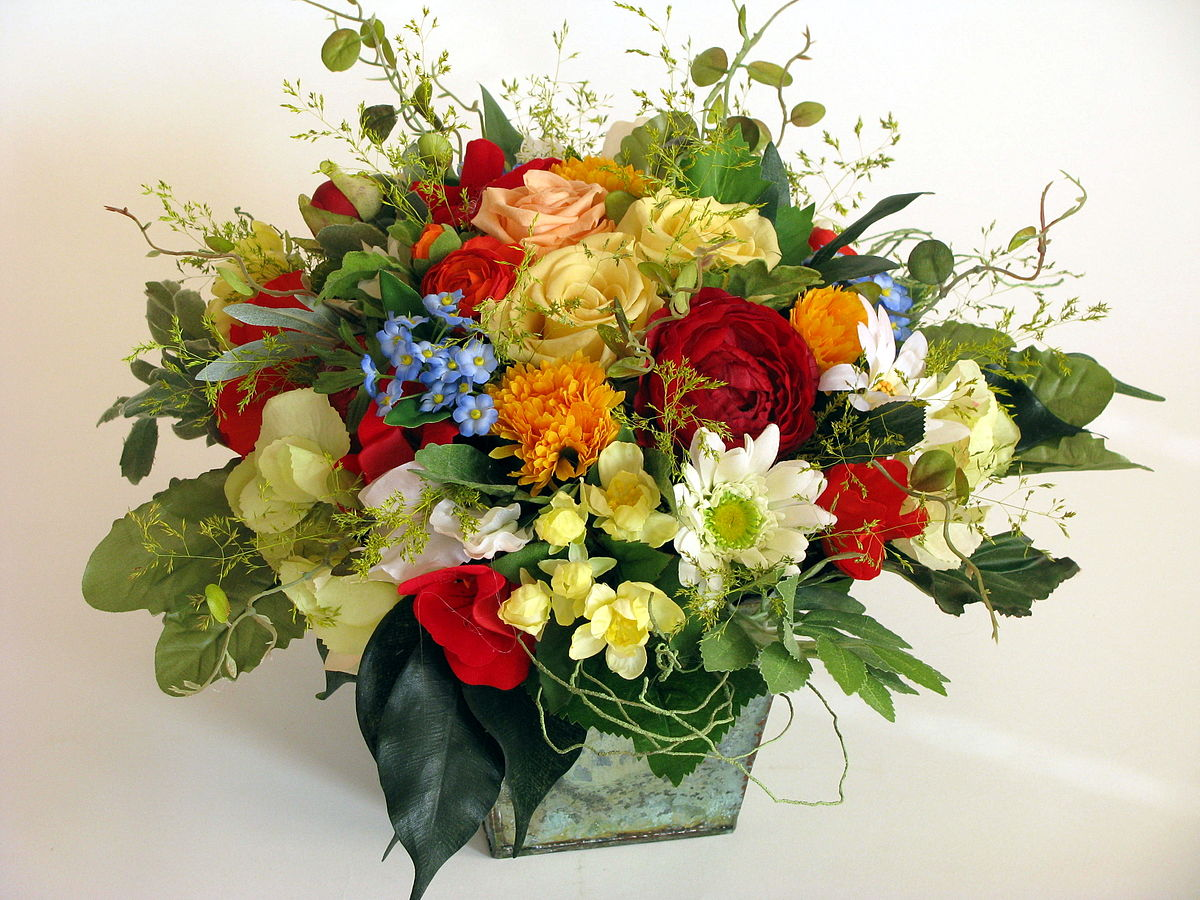